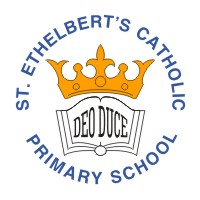 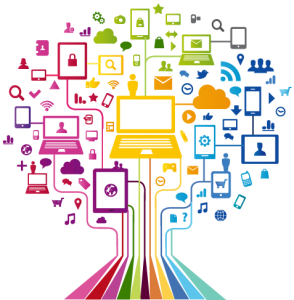 Curriculum Overview Year 4
Advent Term 2024
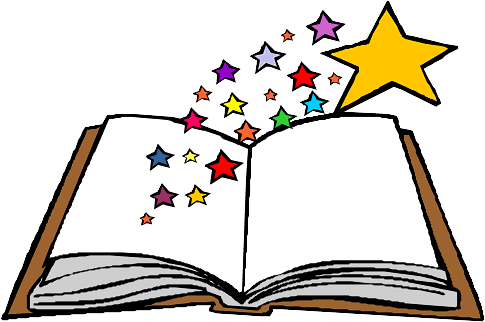 Please find below information about what your child will be learning this term.
If you would like more information speak to your child’s teacher.
The King Who Banned the Dark 
A Small Dragon- Poetry
Leon and the Place Between
Biscuit Bear
Types of writing

Guided Reading
Each week we will be reading a range of quality texts including: 
Poems: rap, free verse, rhyming and ballard
Fiction: Picture books, adventure
Non fiction: Explanation
*Text titles can be obtained from the class teacher.
Maths
Fractions
Literacy
White Rose Maths:
Place value – up to 10,000
Number patterns
Counting in 1000’s and100’s
Addition and subtraction within 10,000
Adding and subtracting with renaming
Mental addition and subtraction
Word Problems
Times tables up to x12
Multiplication and division methods
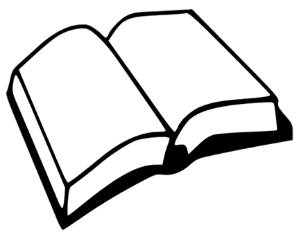 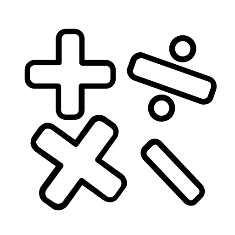 Electricity
Science
Animals, including humans 
(human digestive system, animal and human teeth; food chains)
Electricity and Circuits
(understanding circuits, understanding components of circuits, insulators and conductors.
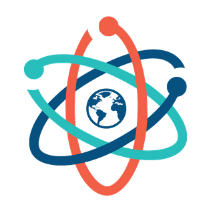 RE
Domestic church- Family
Our family trees  
The family of God in Scripture  
Baptism and confirmation
The response to being chosen  
Confirmation: a call to witness  
Advent and Christmas
The gift of love and friendship  
The Church’s seasons of preparing to receive God’s gift of love
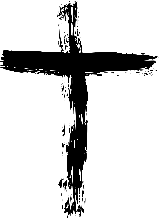 Spanish 
Body parts and classroom objects
Days of the week
PE
History/ Geography
Histor
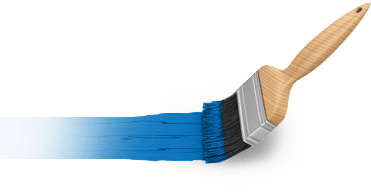 Art/ Design
Art - Cycladic figures – sculptures
Artists – Henry Moore and Alberto Giacommetti 
D.T – Creating Pavillions
GetSet4PE
Handball – throwing, catching, running, changing direction and speed
Fitness – agility, balance, coordination, strength
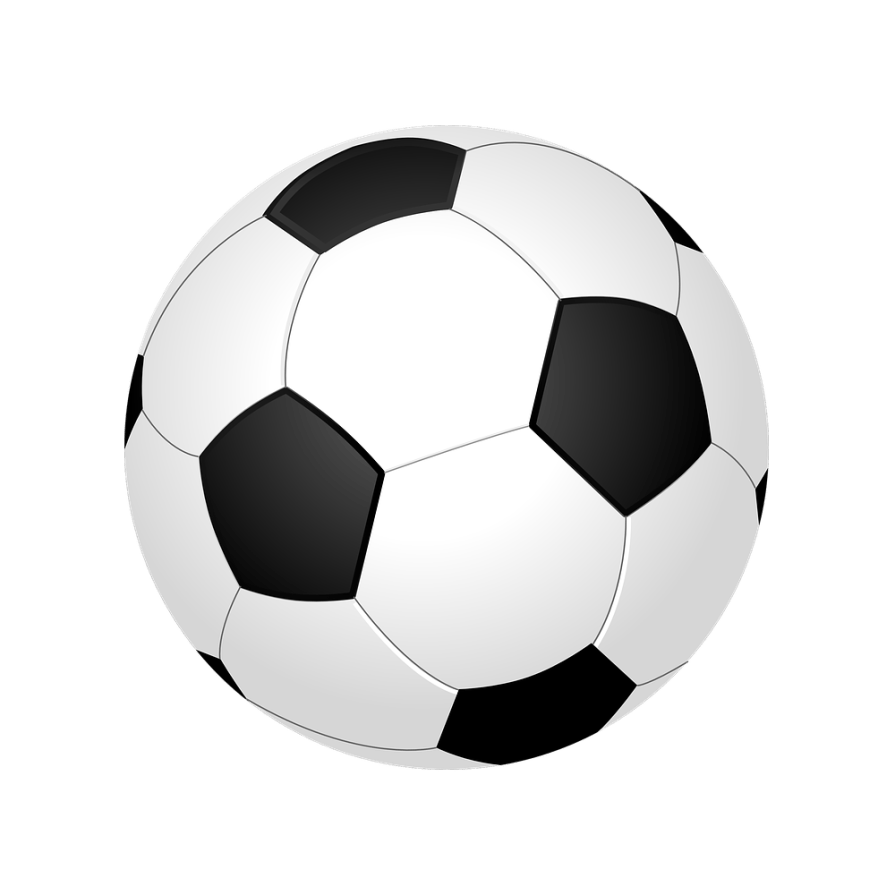 History – Greeks – how did the Greek Empire influence life today?
Chronology, development of city states, government systems and literature sports and theatre
Geography – Major continents of the world
Locating them on the map
Physical and human characteristics of major countries and major cities
Human settlement
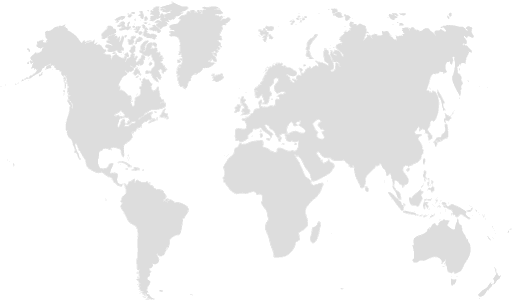 PSHE
Physical health and Mental well
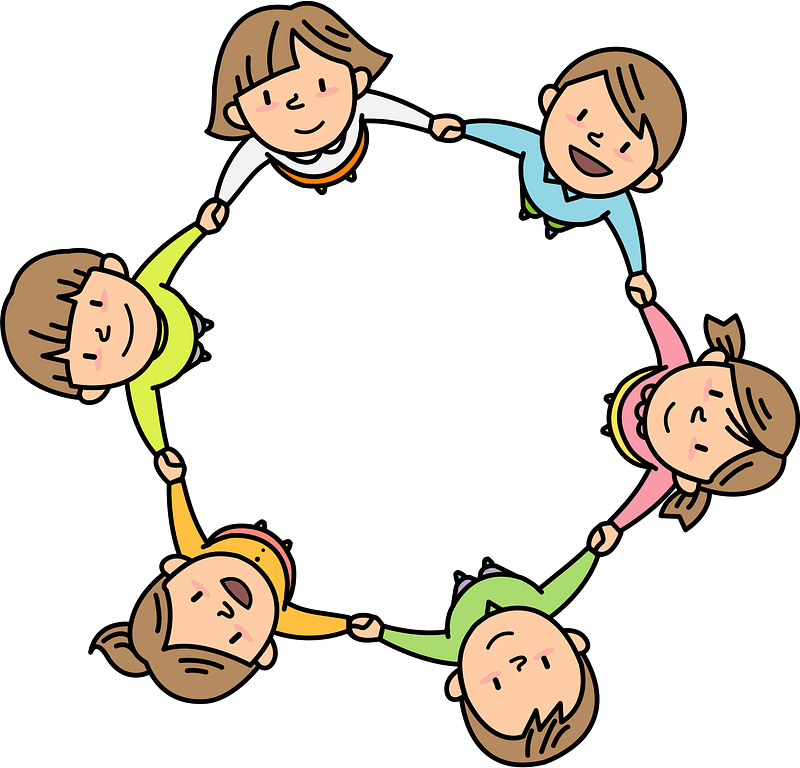 Computing
Programming – Quiz with variable, efficient code, conditional statements 
Creating Media – designing web pages
eSafety – Detecting facts vs opinions
Families and friendships
Positive friendships
Safe relationships
Respecting ourselves and others
Respecting differences and similarities
Music
Violin 
Music notation, rhythm, technique
A history of Rock and Roll
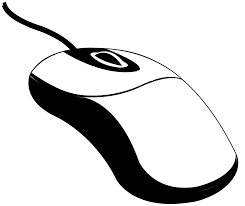